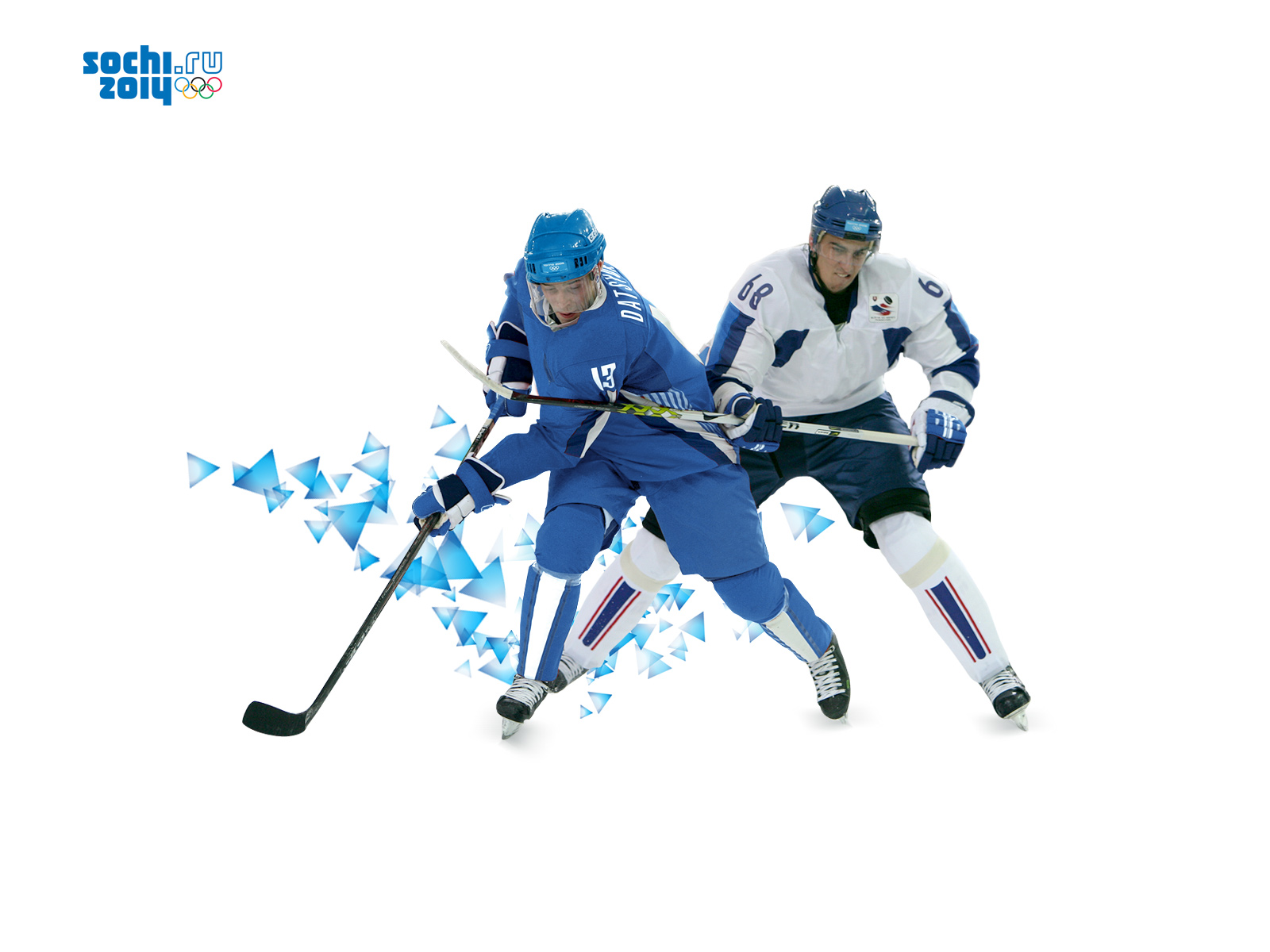 хоккей на льду
Х
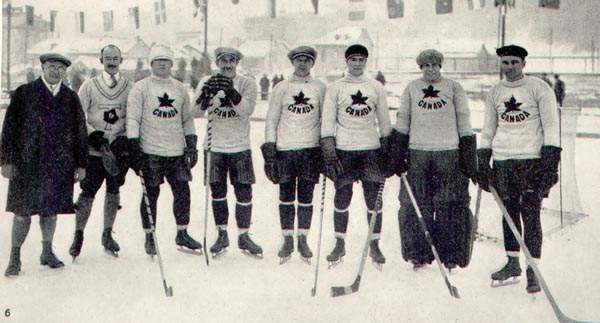 В 1879 году студенты монреальского университета Макгилла придумали первые правила игры и организовали соревнования по хоккею на льду.
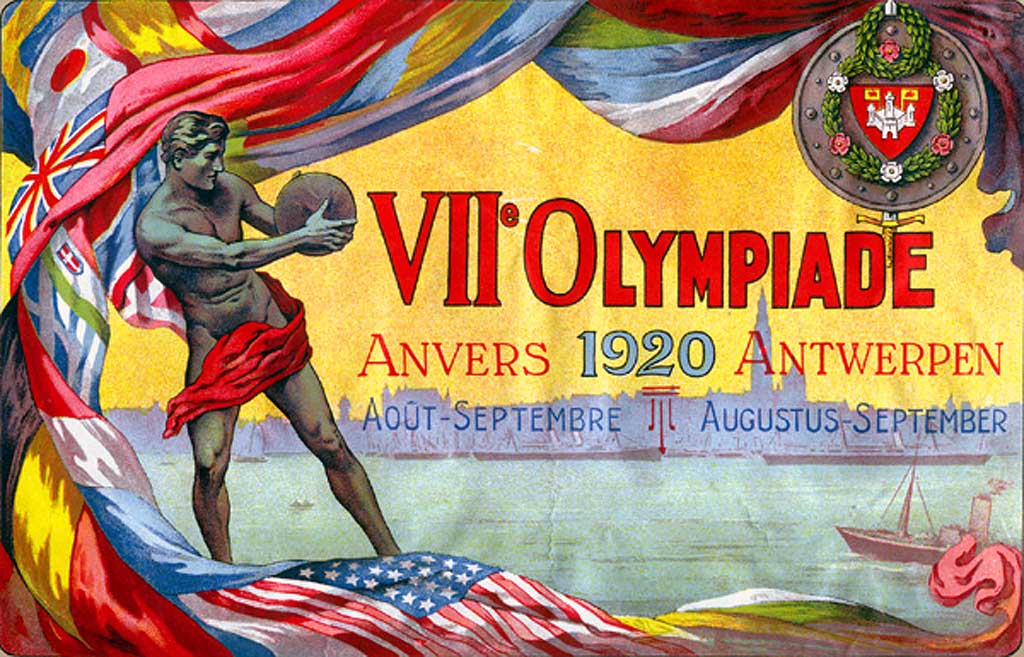 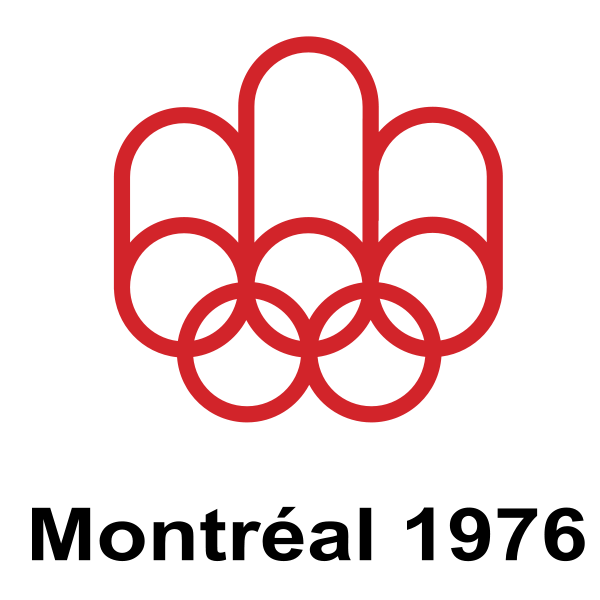 Первый официальный международный турнир среди мужских команд по хоккею на льду состоялся на Олимпийских играх 1920 года.
Хоккей на льду среди женщин 
входит в программу Олимпийских игр с 1998 года.
Хоккейные матчи проходят на ледовой площадке
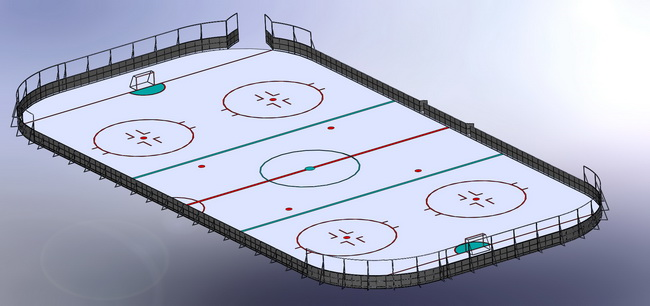 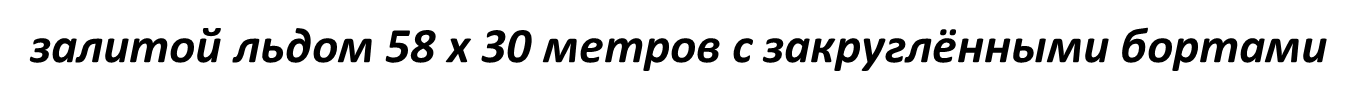 В хоккее используется клюшка и шайба
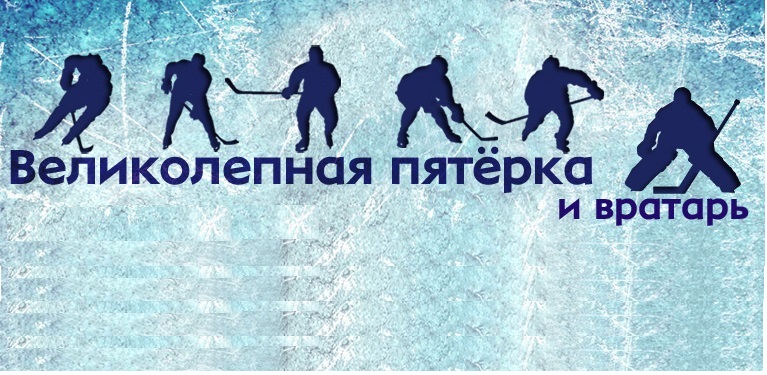 Одновременно на поле со стороны одной команды должны находиться шесть игроков: два защитника, три нападающих и один вратарь.
Матч состоит из трех периодов по 20-минут,
с 15-минутным перерывом после первого и второго периода
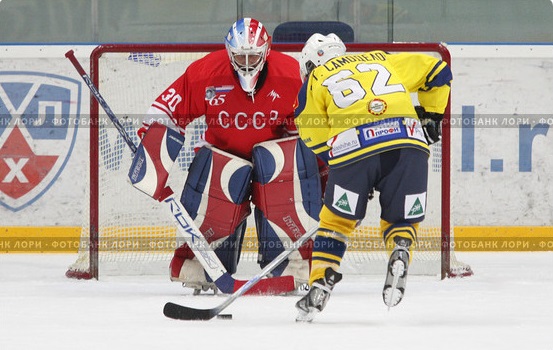 Нарушивший правила игрок удаляется с площадки арбитром 
на 2 минуты , 5 минут  или 20 минут
Контрольный вопрос № 1
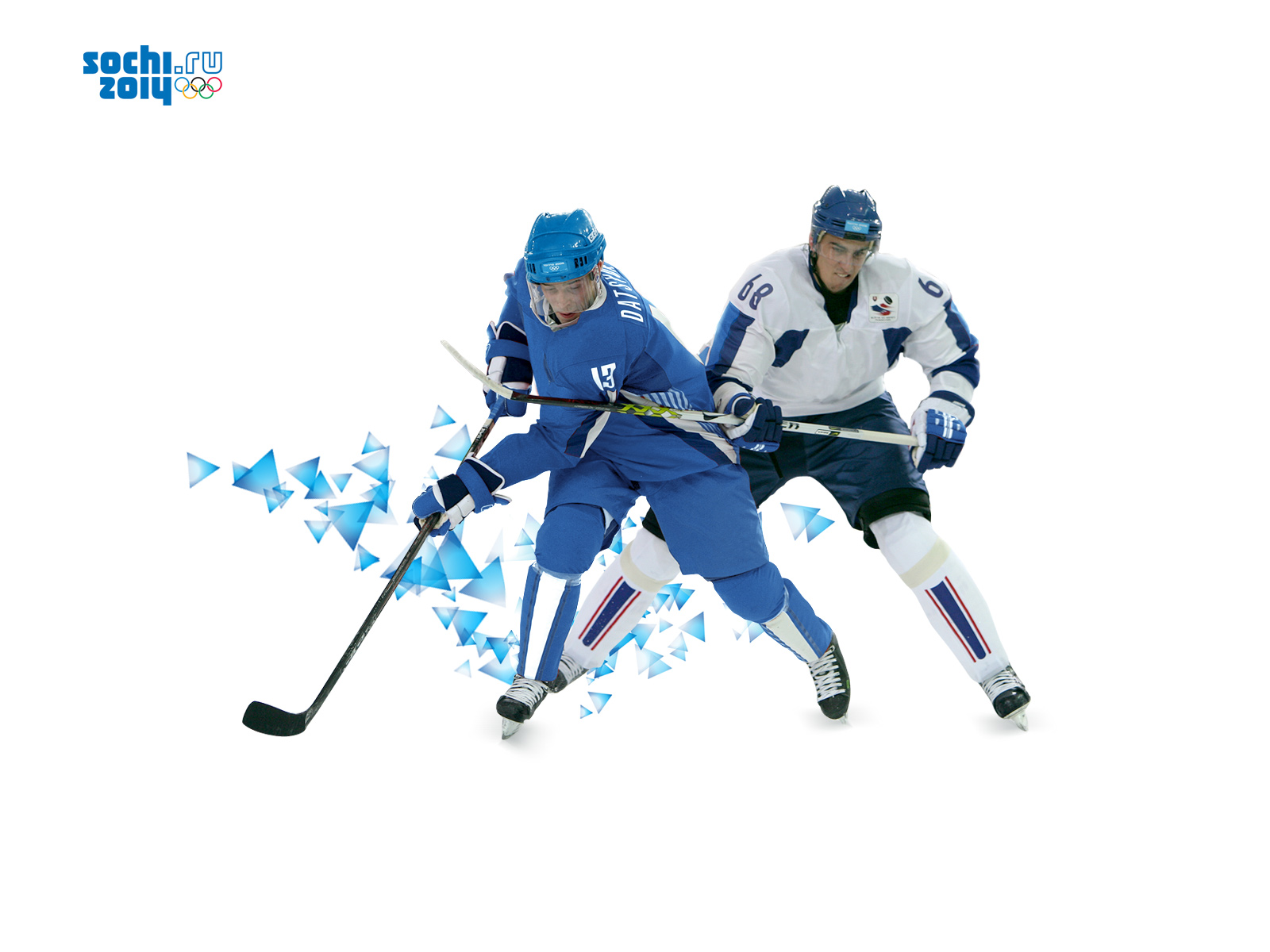 Какова цель игры в хоккей?
Контрольный вопрос № 2
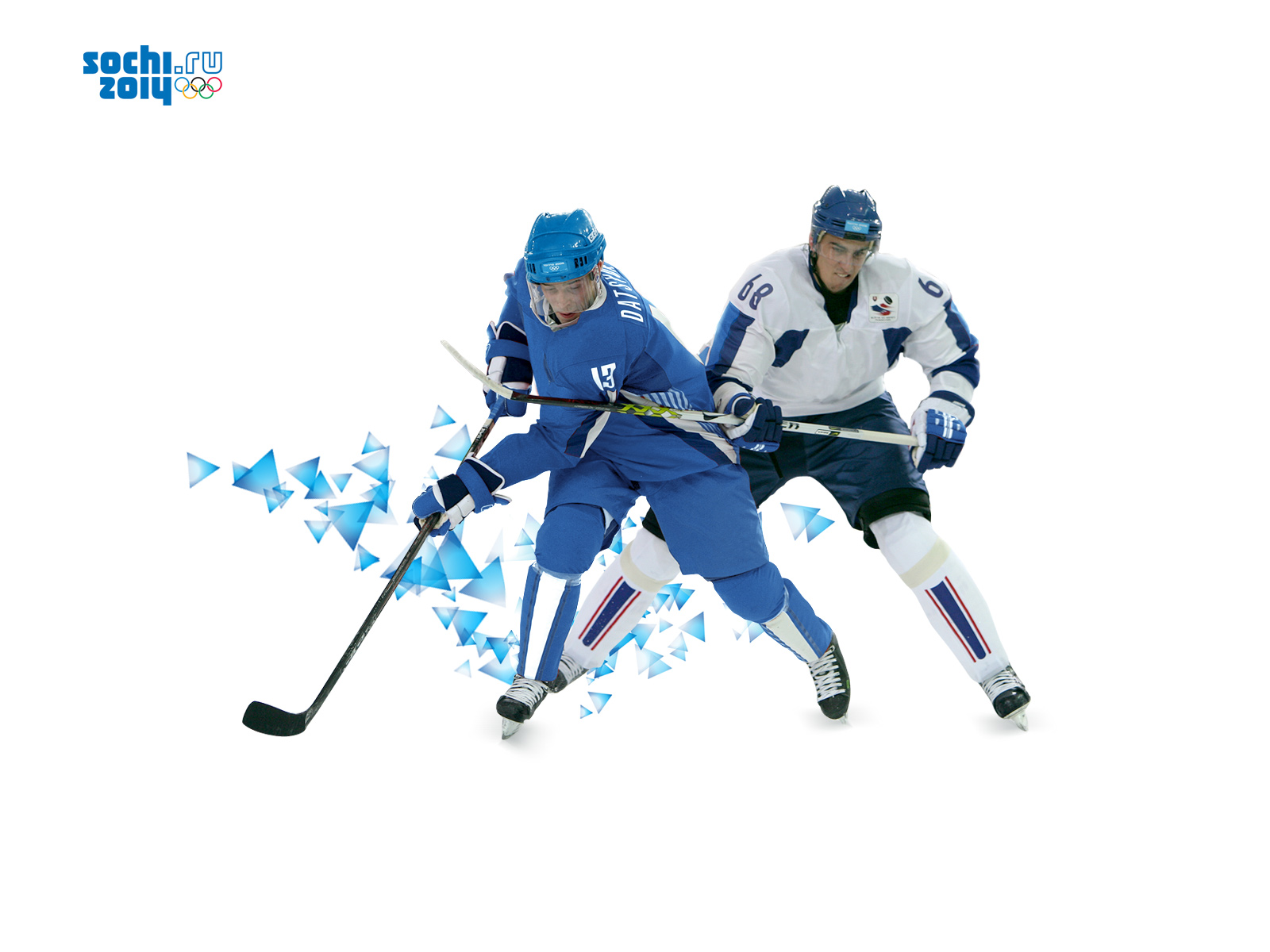 Каковы размеры хоккейной площадки?
Контрольный вопрос № 3
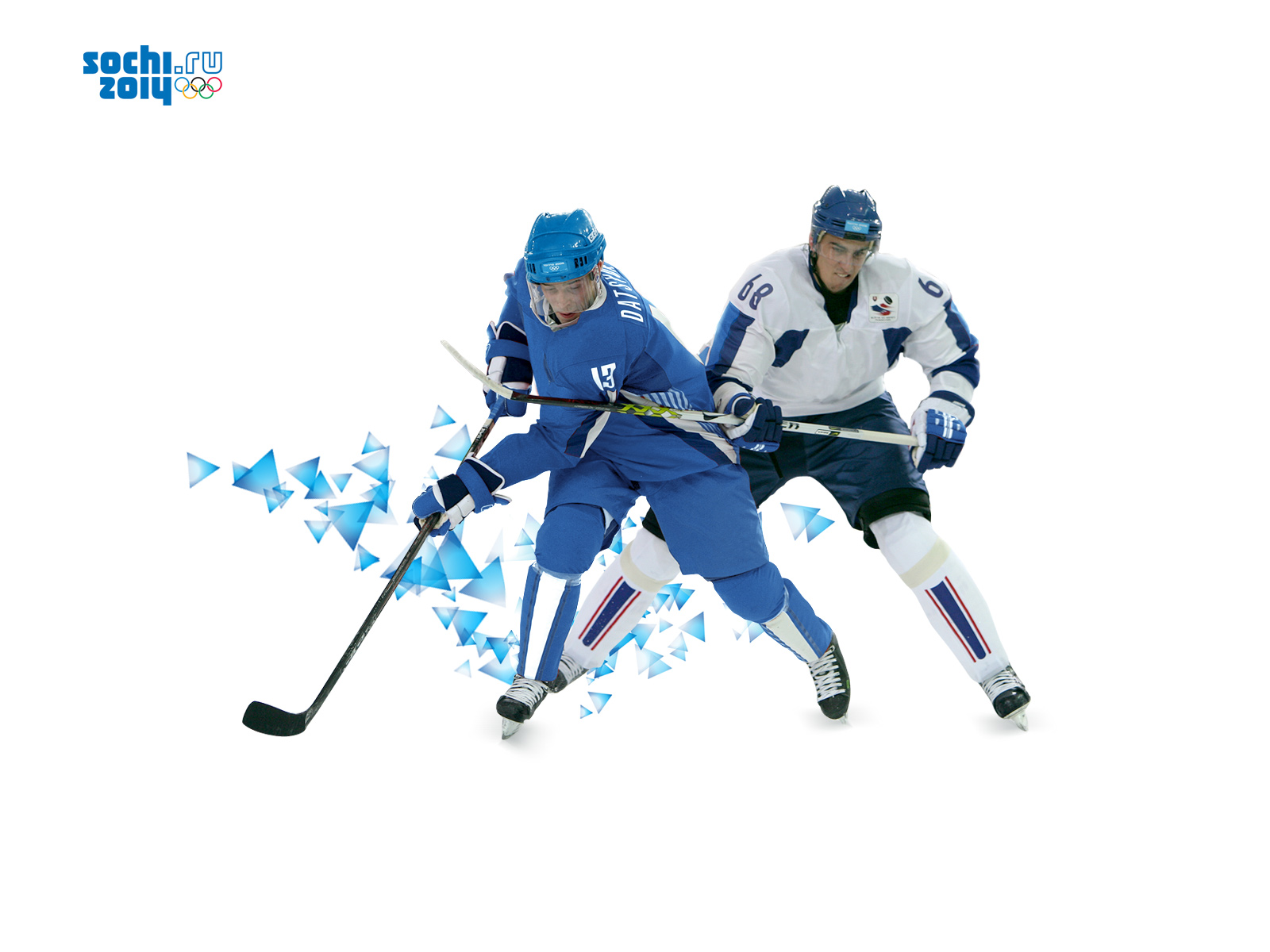 Сколько весит хоккейная шайба?
Контрольный вопрос № 4
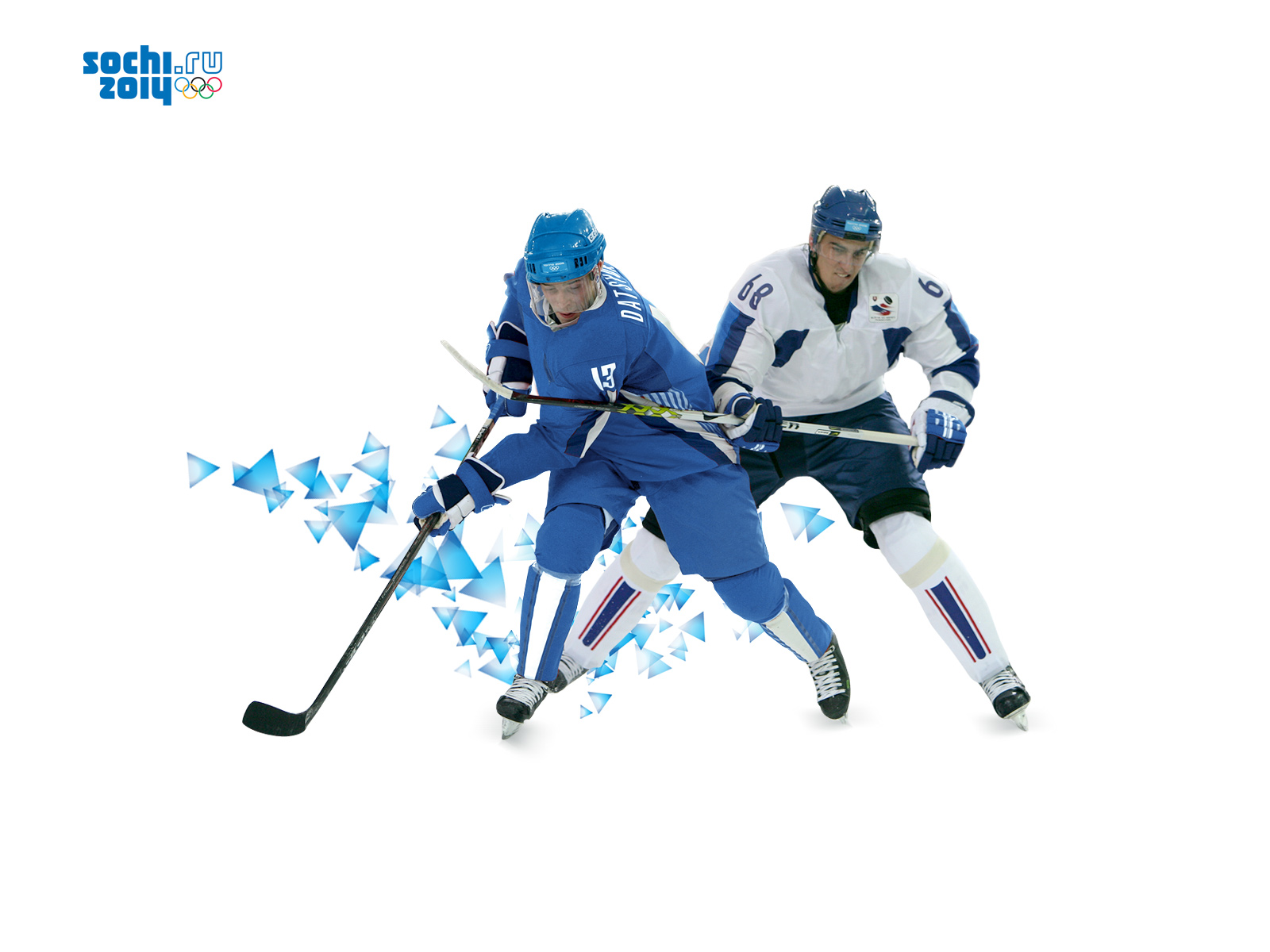 Сколько игроков одной команды могут одновременно находится на поле?
Контрольный вопрос № 5
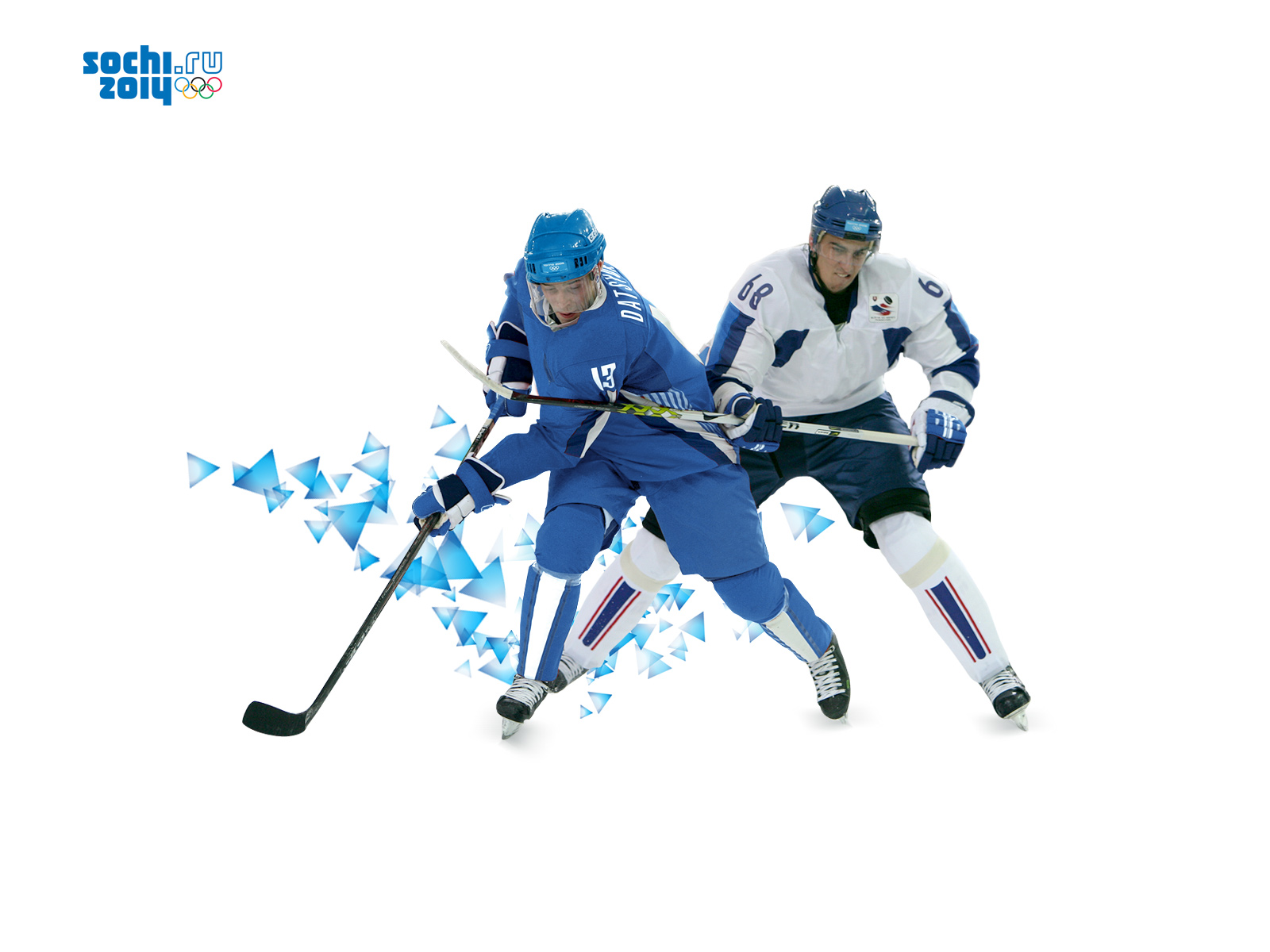 Сколько времени длится хоккейный матч?
Контрольный вопрос № 6
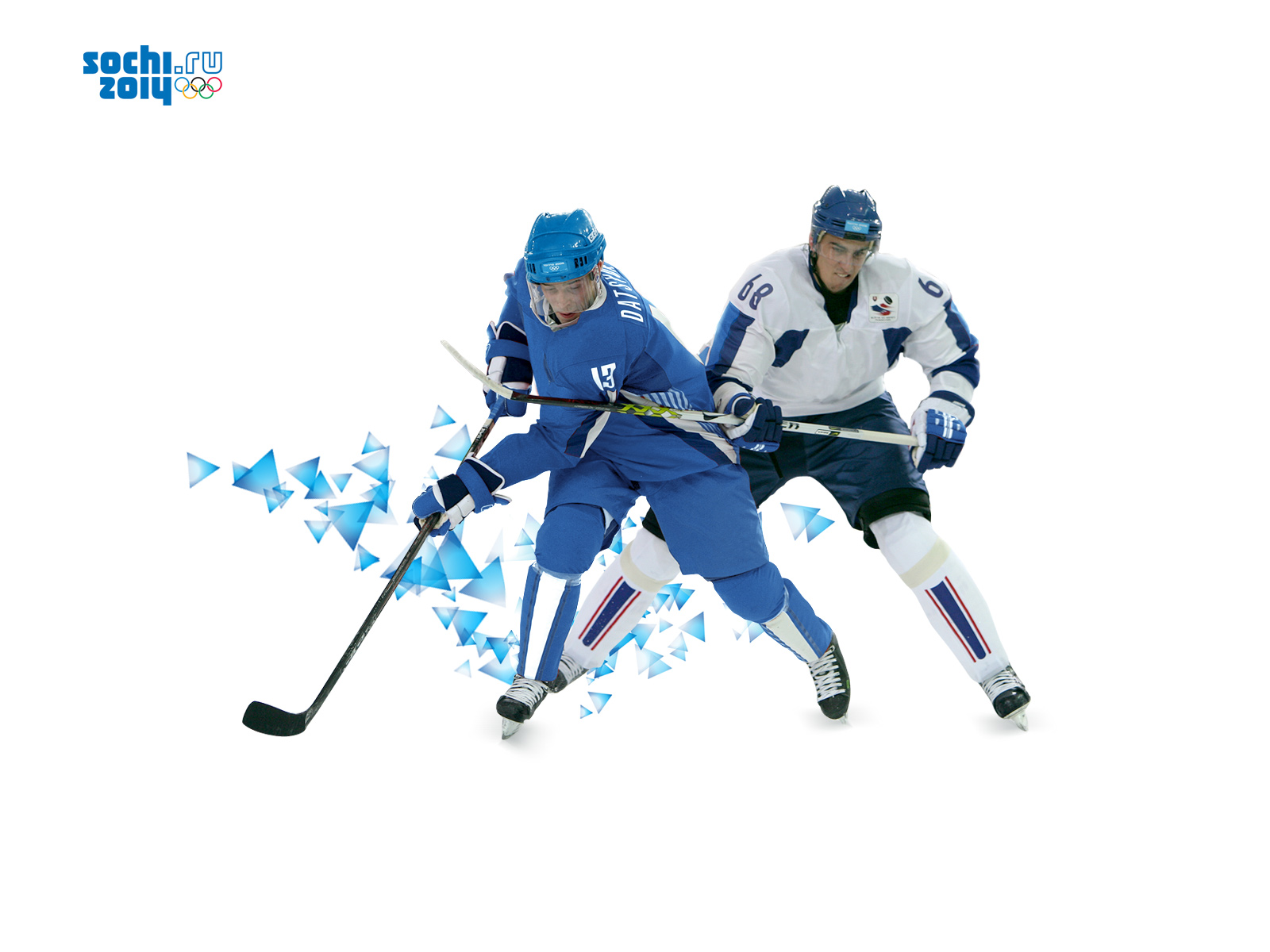 Как называются ледовые площадки, на которых пройдут хоккейные матчи?
Контрольный вопрос № 7
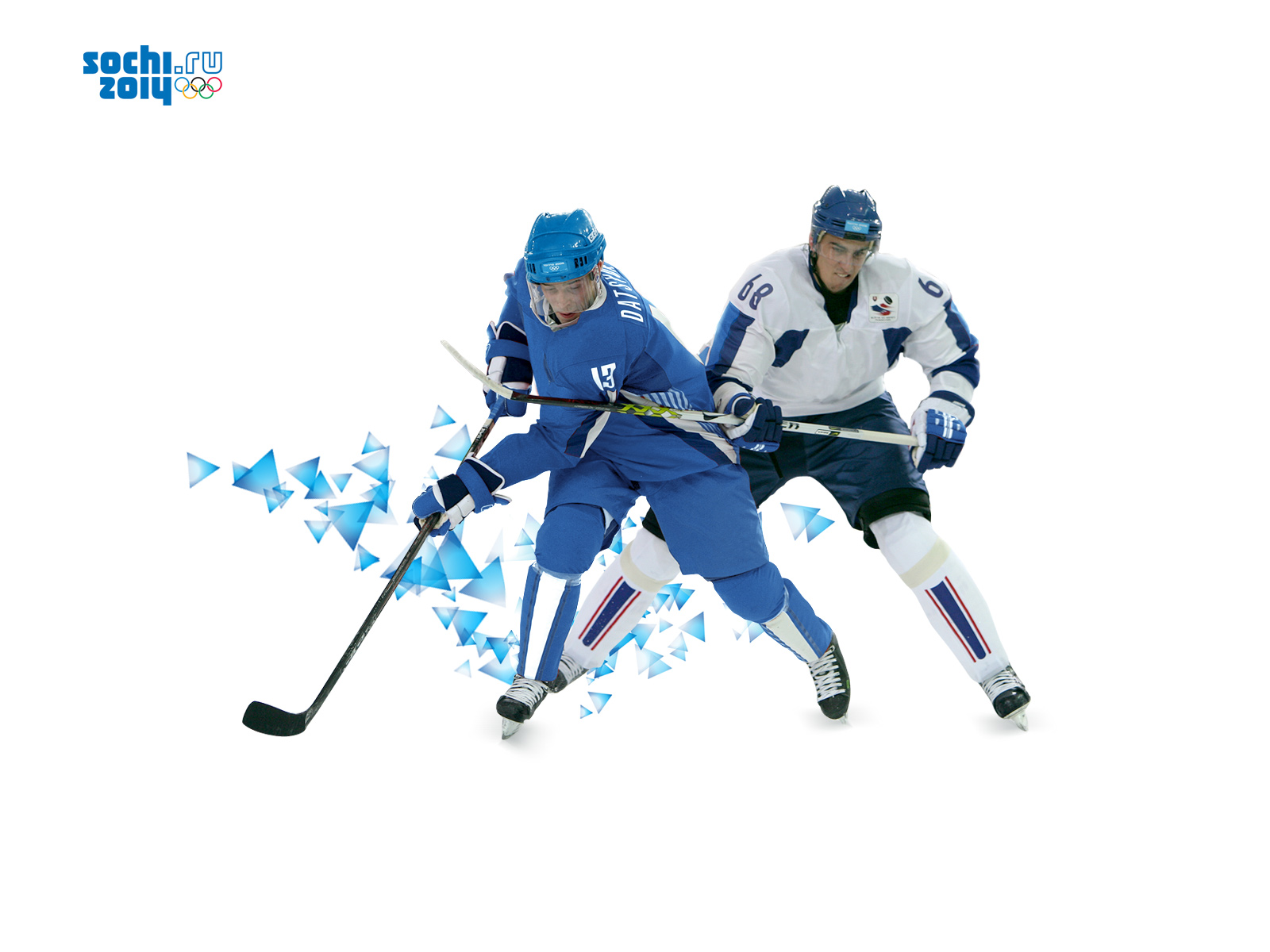 Кого из наших легендарных хоккеистов Вы знаете?
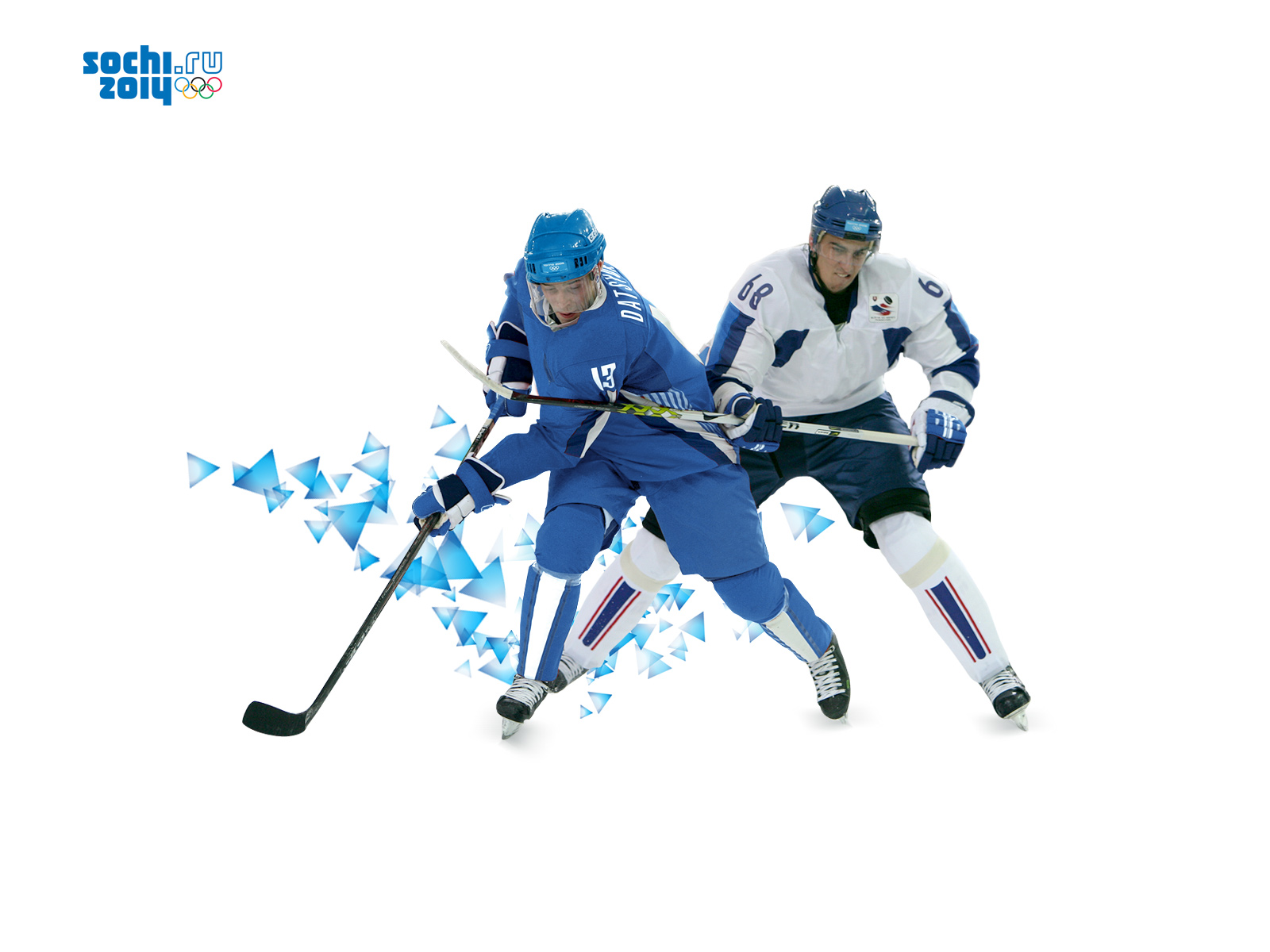 ОТВЕТЫ
Х
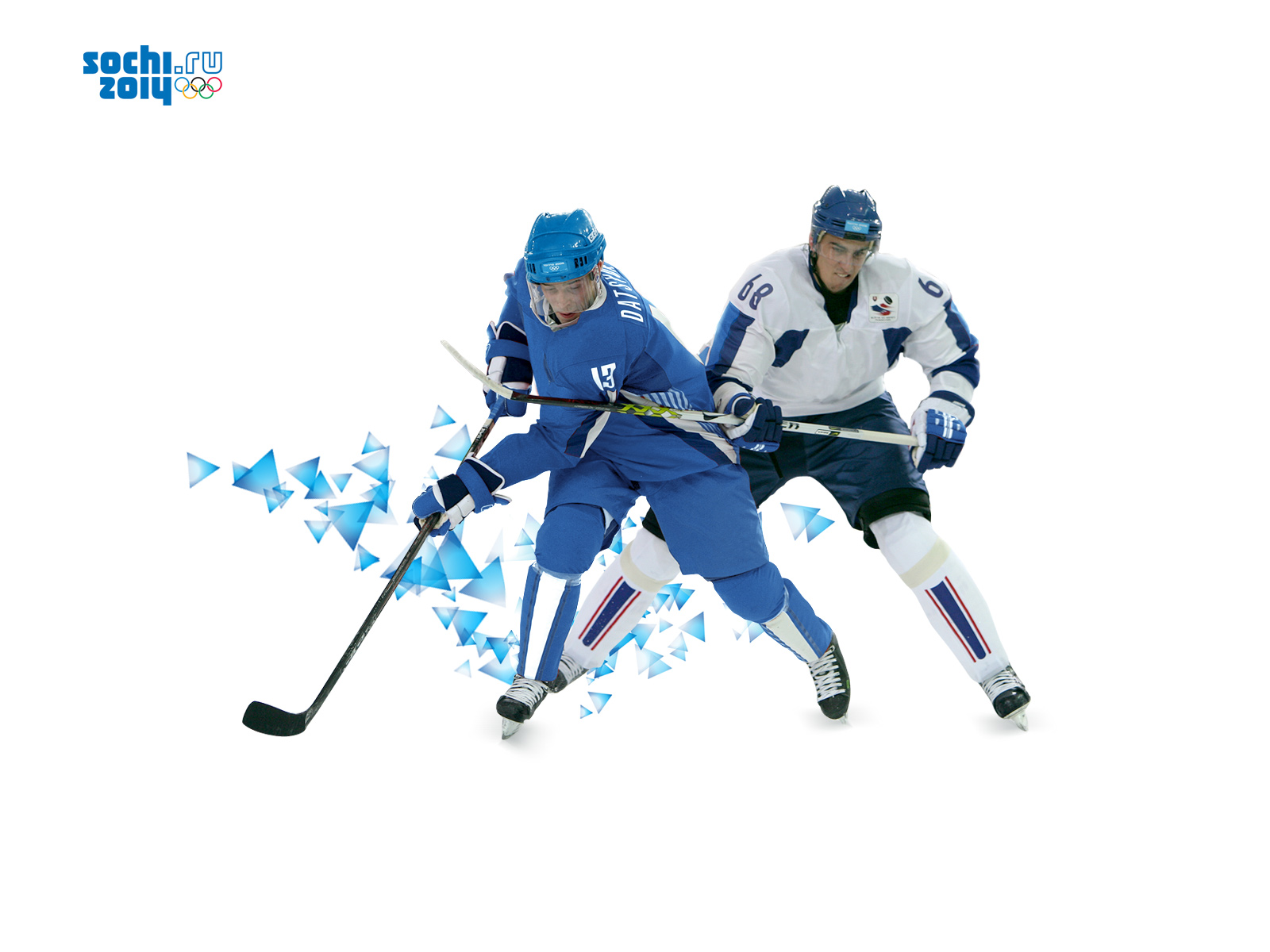 МОЛОДЦЫ!!!
Х